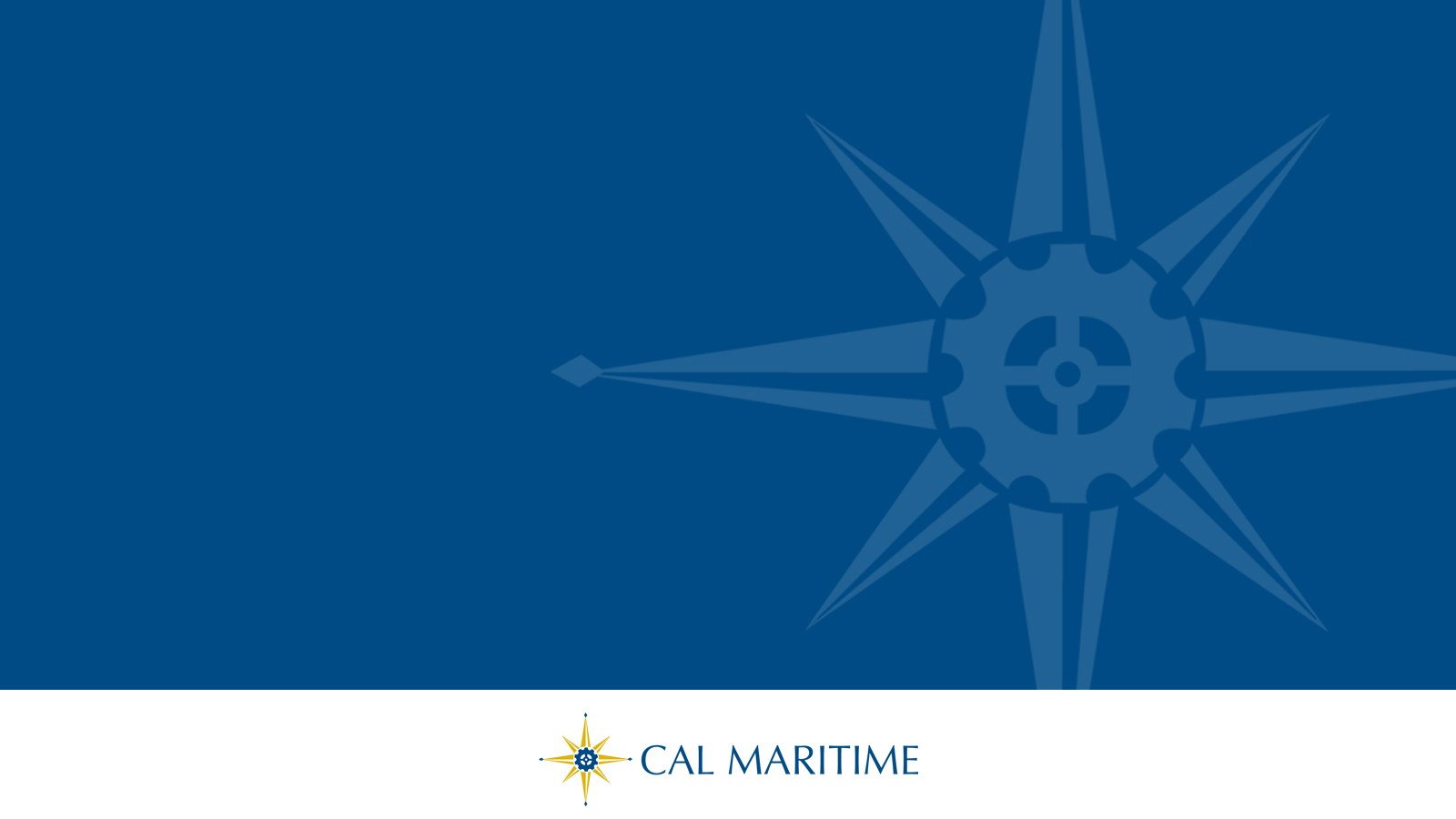 First Year Experience
Seminar 6: Title IX
11/2 and 11/4/2021
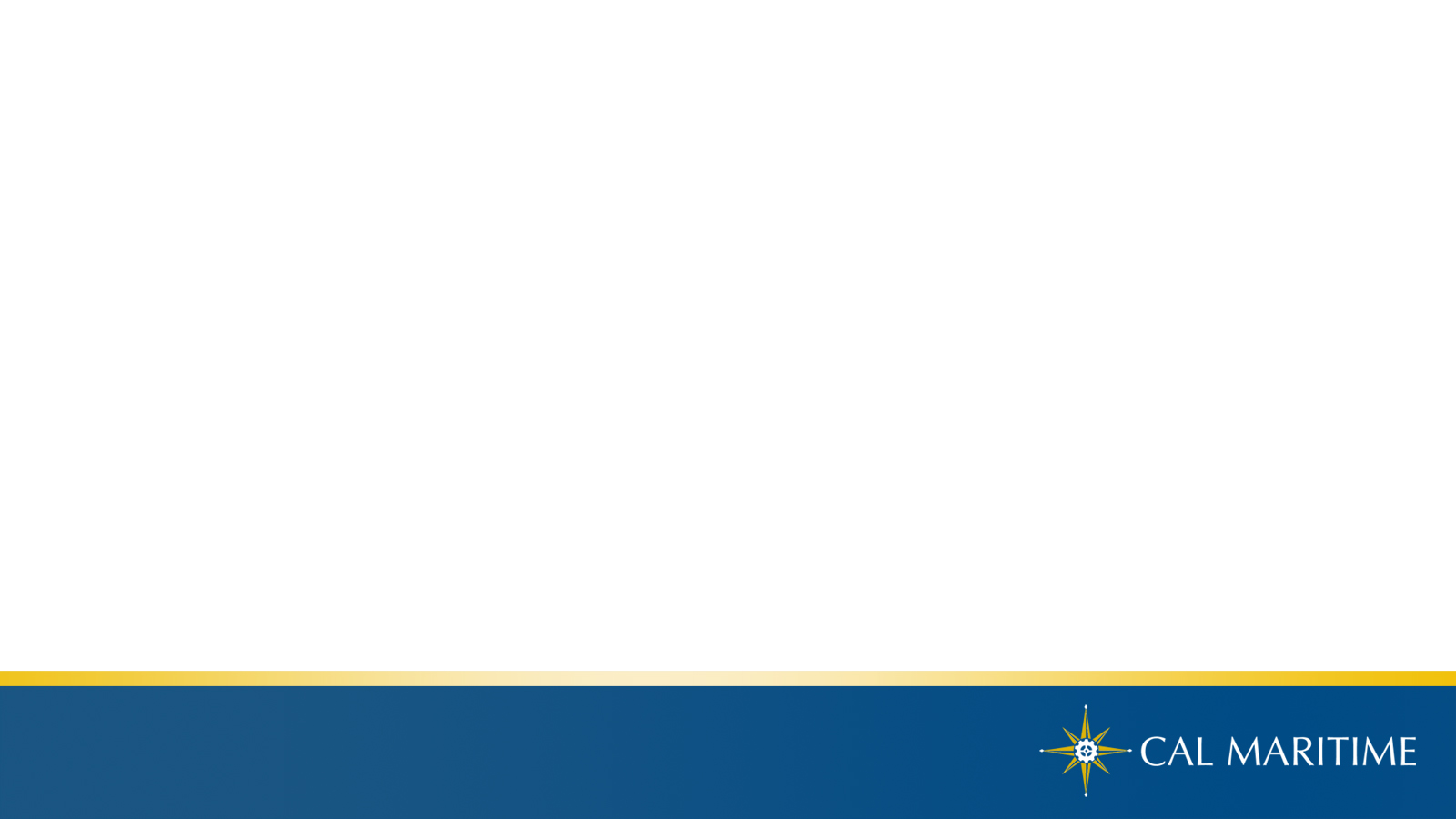 Agenda
Welcome (2 minutes)
Debrief USMMA Sexual Assault case (10 minutes)
Reminder of Ground Rules (2 minutes)
Affirmative Consent – Definition & Discussion (6 minutes)
Activity (15 minutes)
Questions and Wrap Up (5 minutes)
PRESENTATION SUB-TITLE
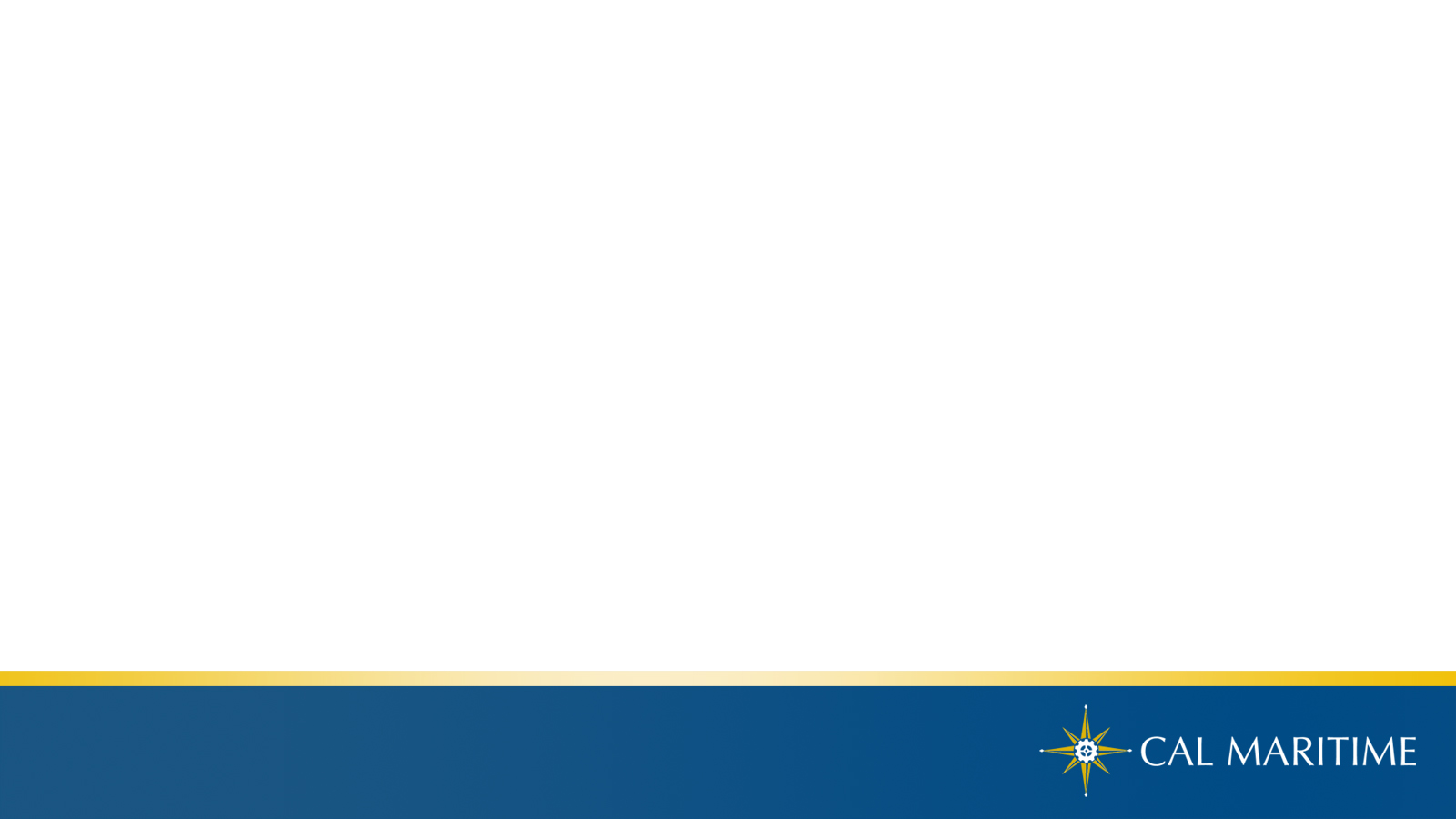 Welcome and Debrief
General
How’s your week going?
Are there any challenges you want to share with the group?
Are there any kudos you want to offer for someone else’s accomplishments?

Discussion around the USMMA Sexual Assault Case
Other Information as Necessary
11/15/2017
[Speaker Notes: Have you read the article that was shared in the email from VP McMahon?
How did it make you feel?
Is there anything related to the incident that you want to share or discuss now?
Would you feel comfortable reporting on or off campus? 
Do you know where to report?]
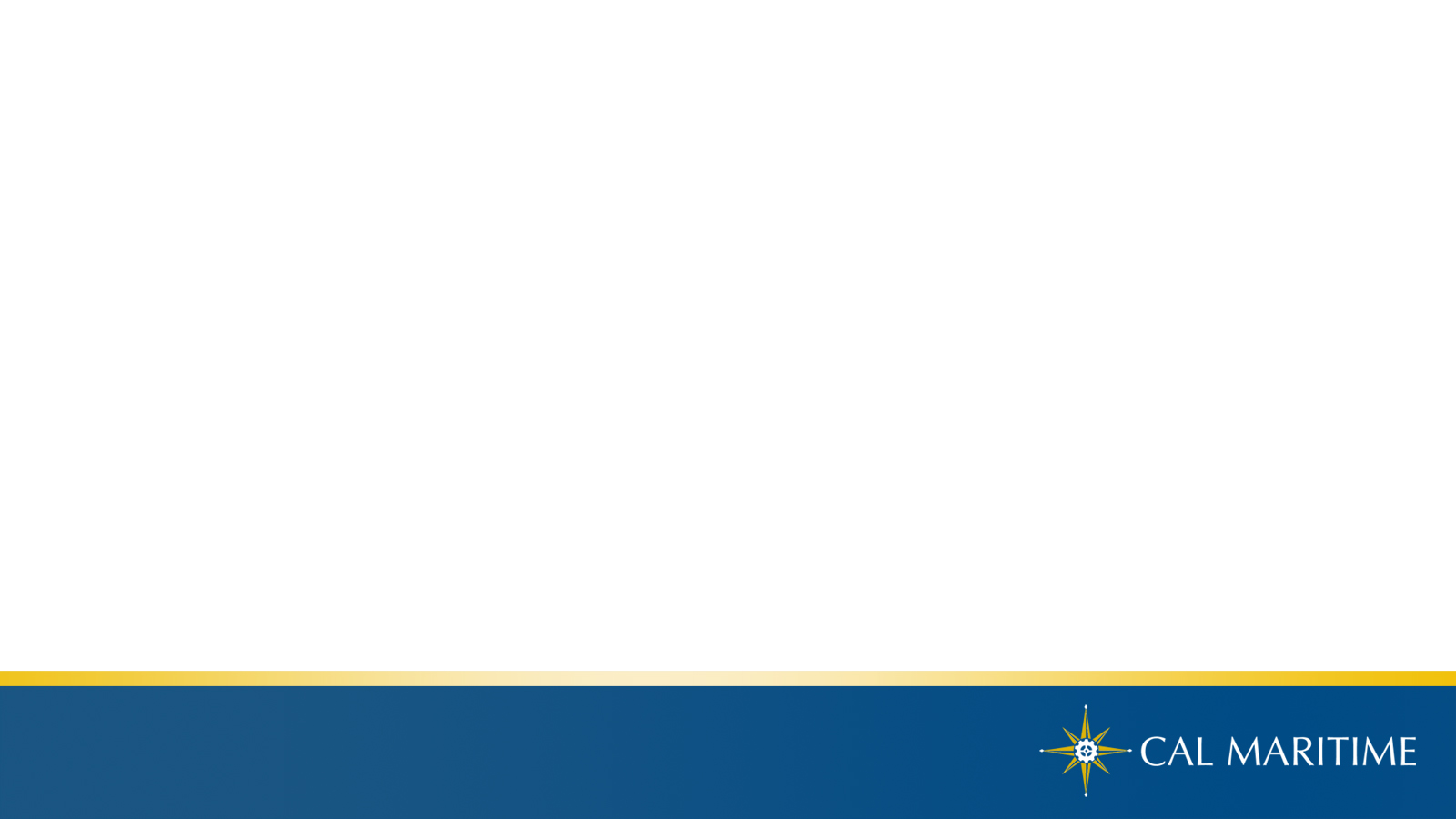 Reminder of Ground Rules
How have we agreed to communicate with each other?
What matters most about our interactions and this space?

If this discussion or scenarios are triggering in anyway, please let your facilitator know.
PRESENTATION SUB-TITLE
Other Information as Necessary
11/15/2017
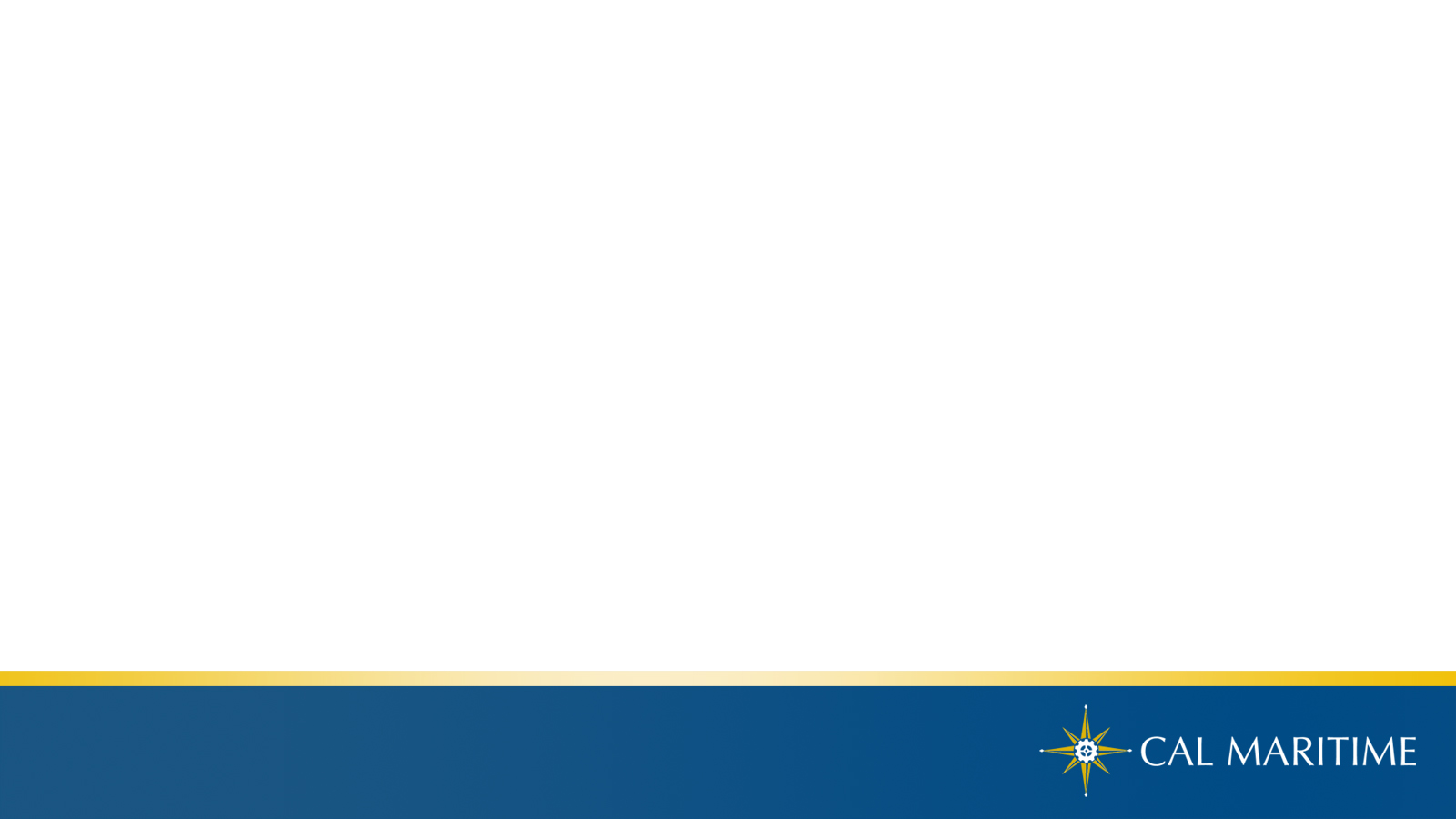 Affirmative Consent: Policy Definition
Affirmative Consent means an informed, affirmative, conscious, voluntary, and mutual agreement to engage in sexual activity. It is the responsibility of each person involved in the sexual activity to ensure that Affirmative Consent has been obtained from the other participant(s) to engage in the sexual activity. Lack of protest or resistance does not mean consent nor does silence mean consent.
PRESENTATION SUB-TITLE
Other Information as Necessary
11/15/2017
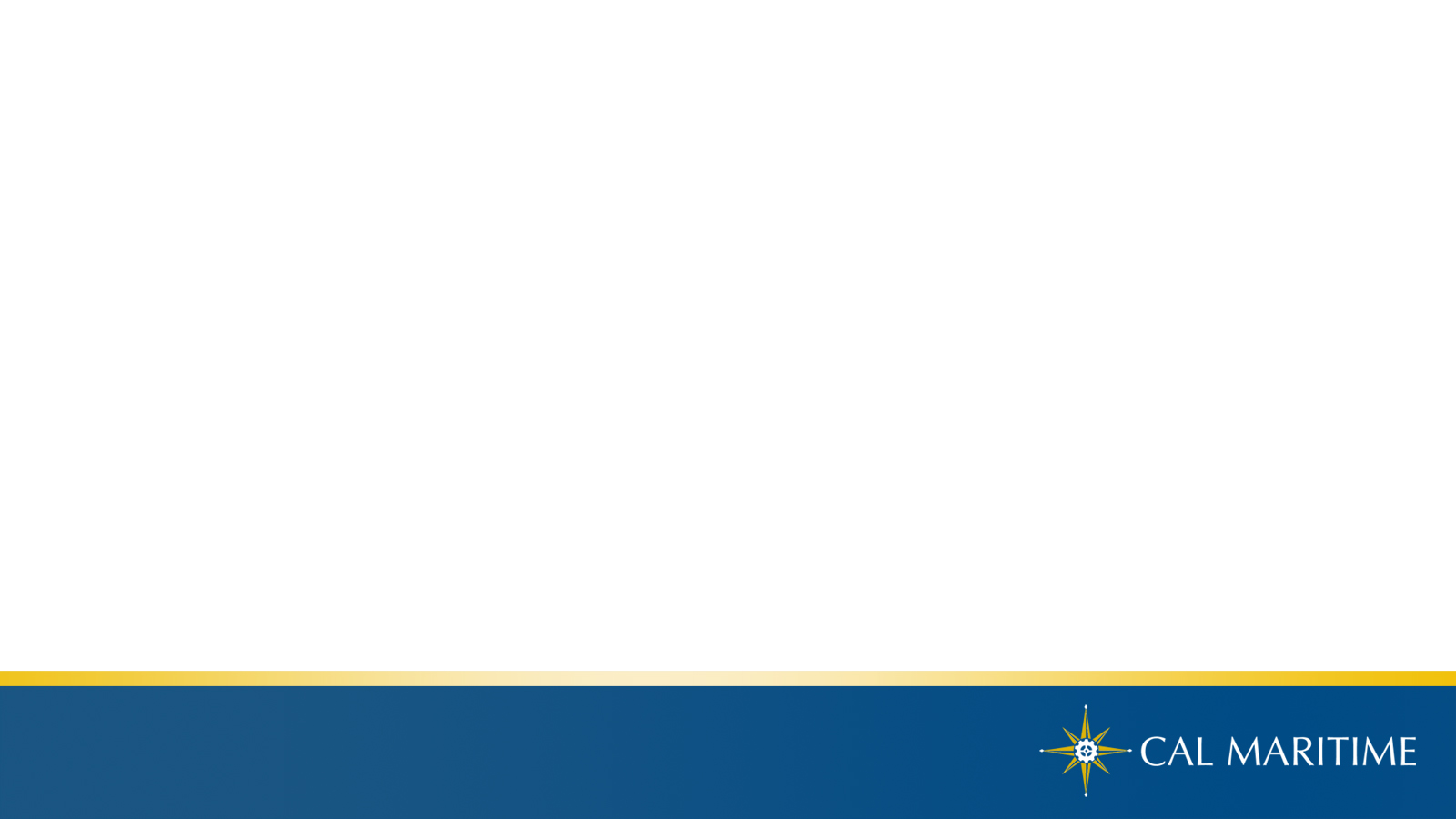 Affirmative Consent: Policy Definition
Affirmative Consent can be withdrawn or revoked. Affirmative Consent cannot be given by a person who is incapacitated.
A person with a medical or mental Disability may also lack the capacity to give consent.
Sexual activity with a minor (under 18 years old) is never consensual because a minor is considered incapable of giving legal consent due to age.
PRESENTATION SUB-TITLE
Other Information as Necessary
11/15/2017
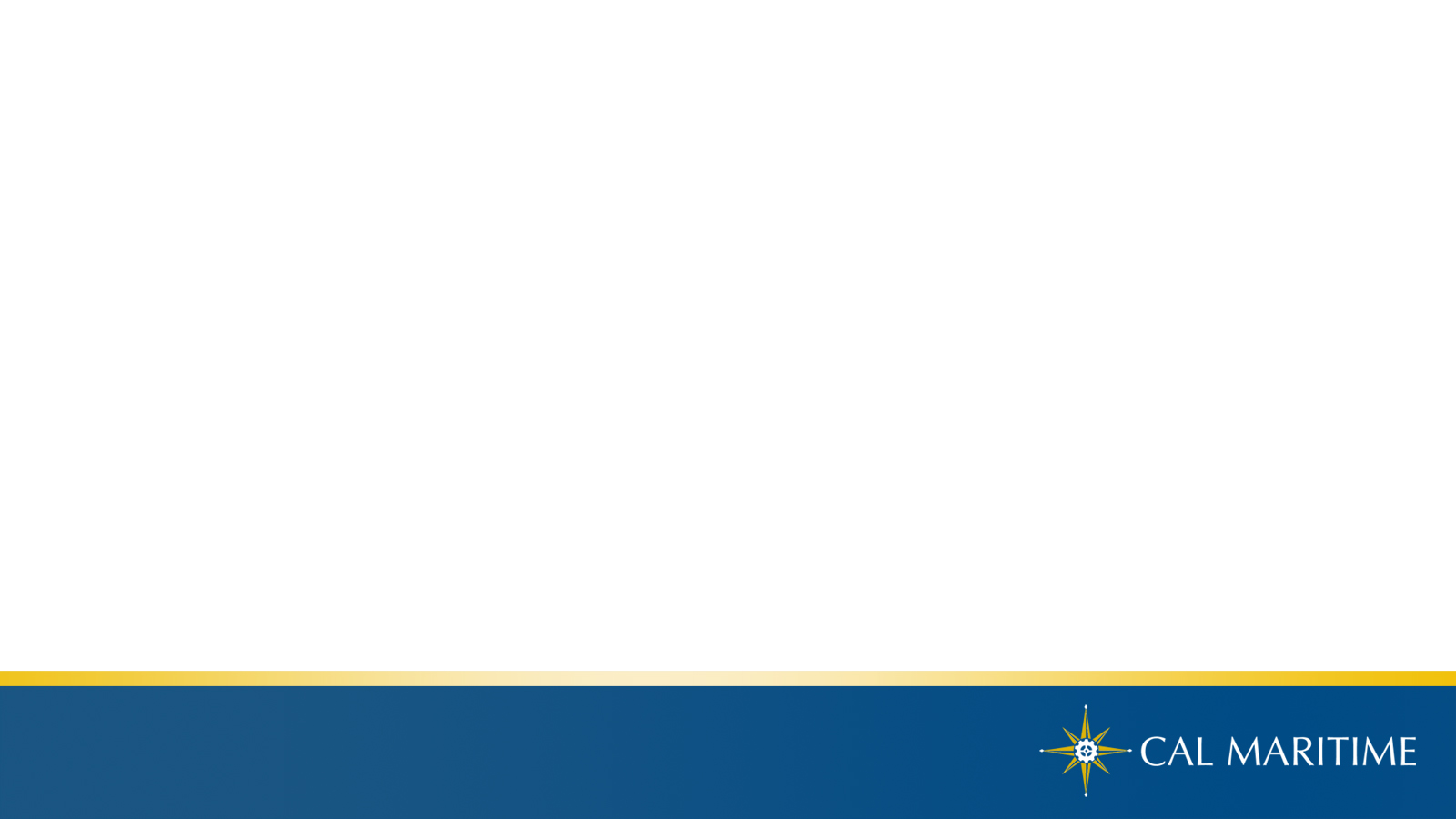 Affirmative Consent
In other words, consent is:

is an active process between two people;
  
is activity-specific; 

can be taken back at any time; and

must be given in a free and clear mindset.
PRESENTATION SUB-TITLE
Other Information as Necessary
11/15/2017
[Speaker Notes: Active process -  both/all parties must be engaged – e.g. incapacitated parties can’t give consent
Activity Specific - consent for kissing doesn’t imply consent for intimate touching or anything else
Taken back – either party has the right to change their mind and ask to stop sexual activity
Freely given - power imbalance (faculty or staff and student; boss and employee); emotional or other coercion]
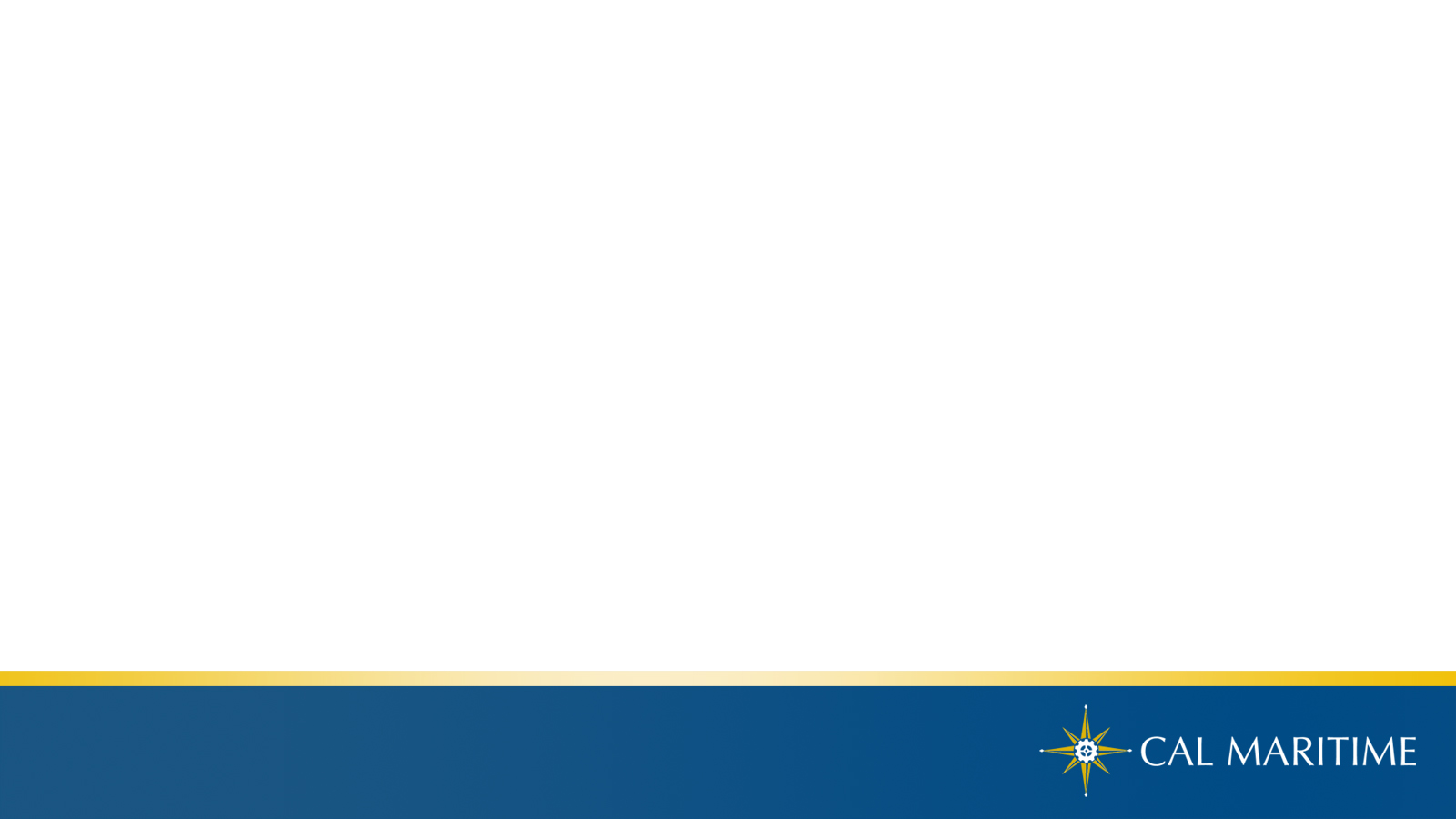 Red Light, Green Light…And Also, Yellow Light
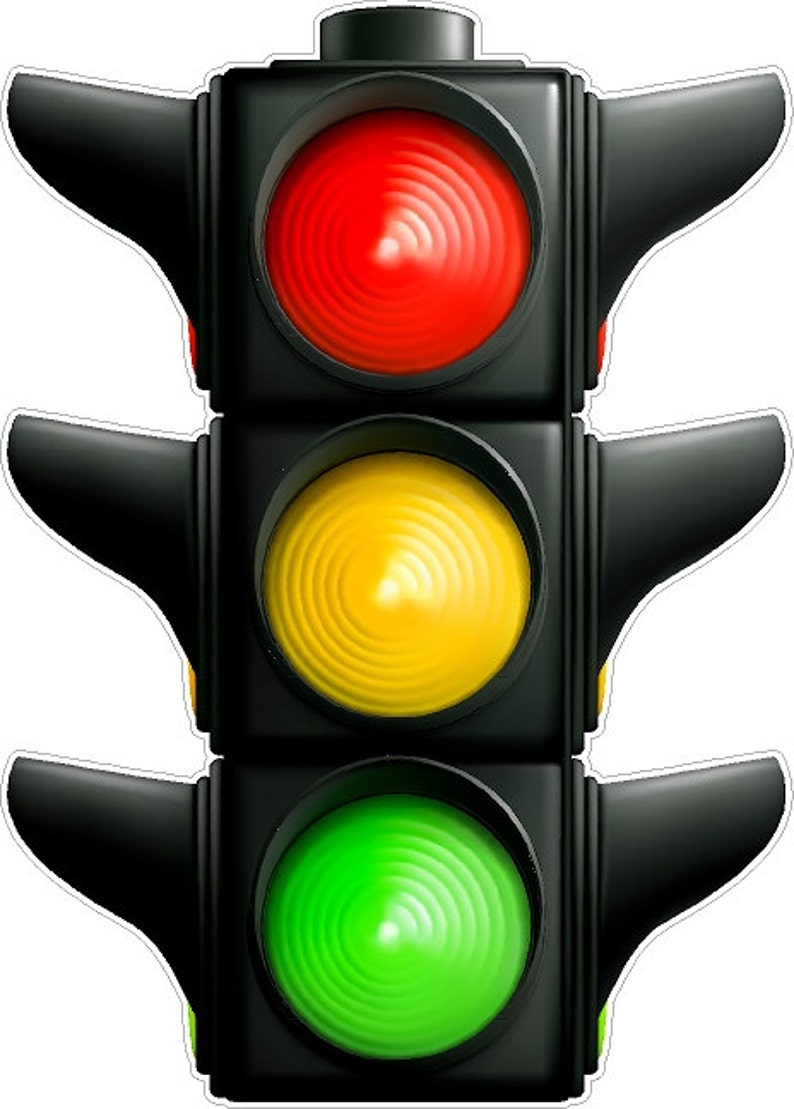 Imagine every sexual experience is like driving through an intersection. 

Green means go, so it means there is clear consent.
Red means stop, there is no consent. 
Yellow means I am not sure, or the situation is not clear.
[Speaker Notes: Most of us get the greens, and many can identify the reds. We usually respect a red light and stop.]
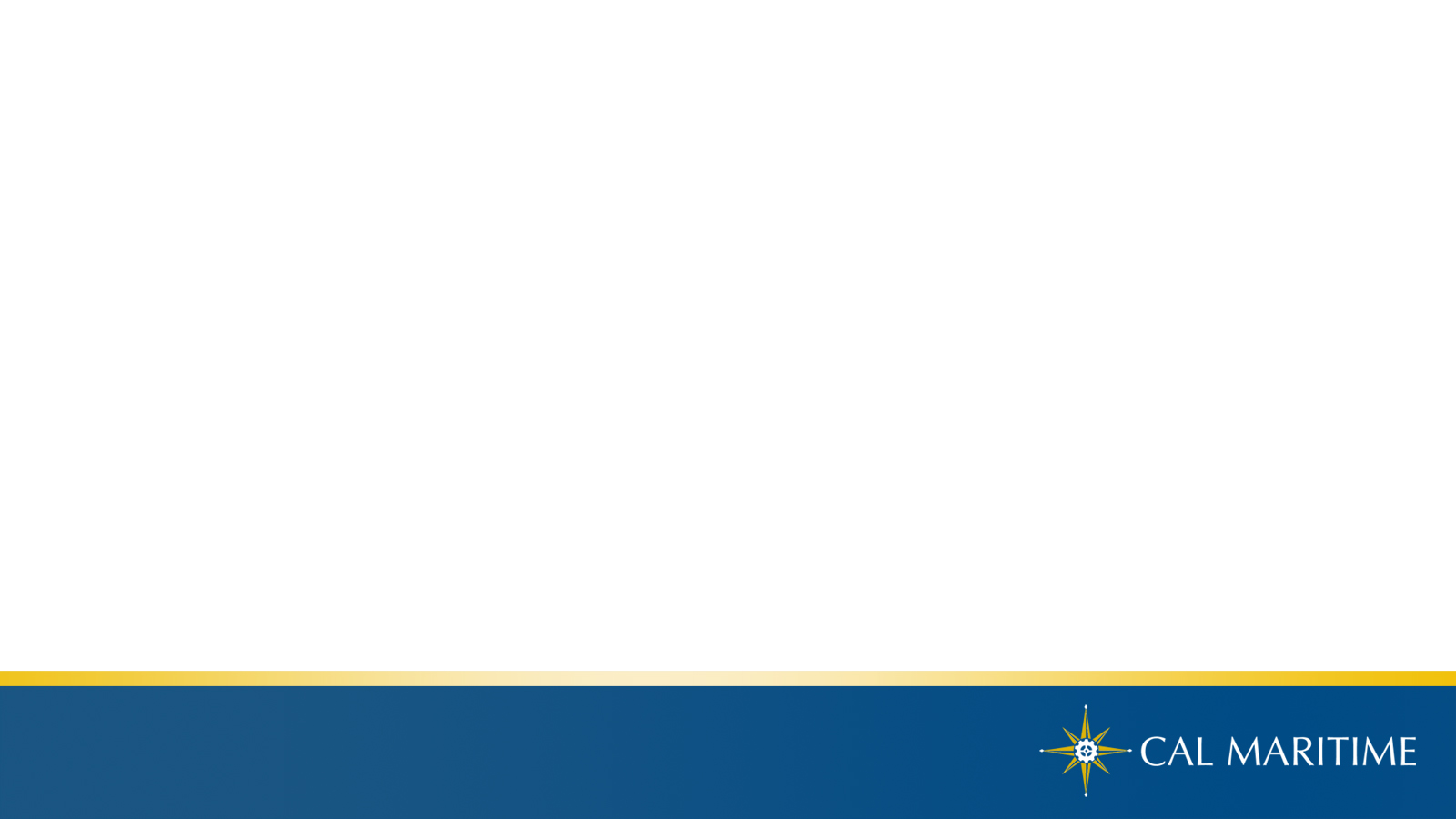 Red Light, Green Light…And Also, Yellow Light
Typically, when approaching intersections, we don’t assume lights are green. We check to be sure. If the light is green, it’s okay to go. We may choose to run yellow lights even though we know that is illegal and could get us or someone else injured. 

If we encounter a yellow light at an intersection, it cannot turn green. We have to SLOW DOWN and wait to proceed when safe (green light).
[Speaker Notes: It is hardest with the unsure/yellow signals. Like - silence or a failure of reaction is a yellow light or red light.]
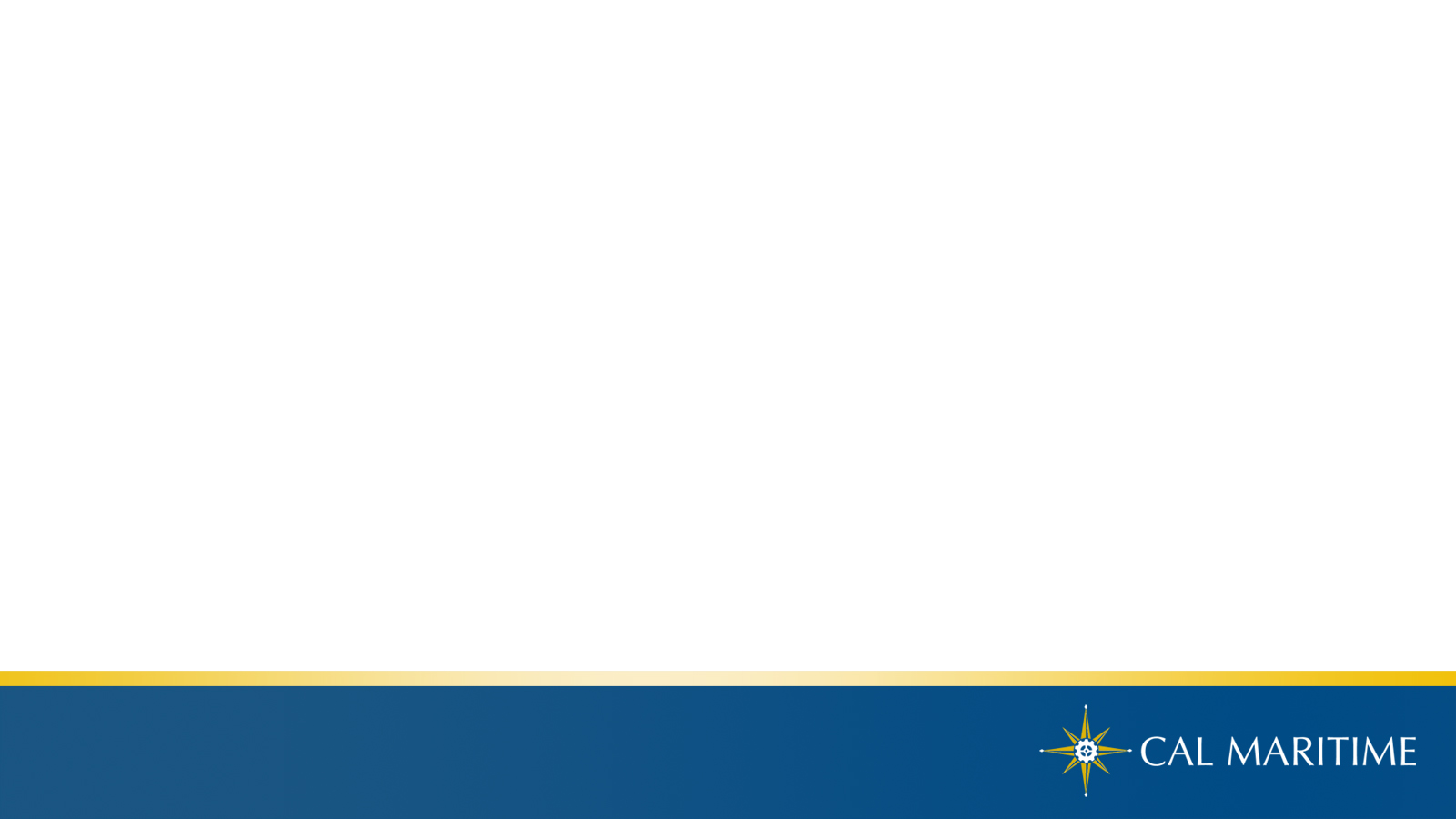 Activity
Get in two groups and discuss the following scenarios, do you think the light is green, red or yellow? Why?
PRESENTATION SUB-TITLE
Other Information as Necessary
11/15/2017
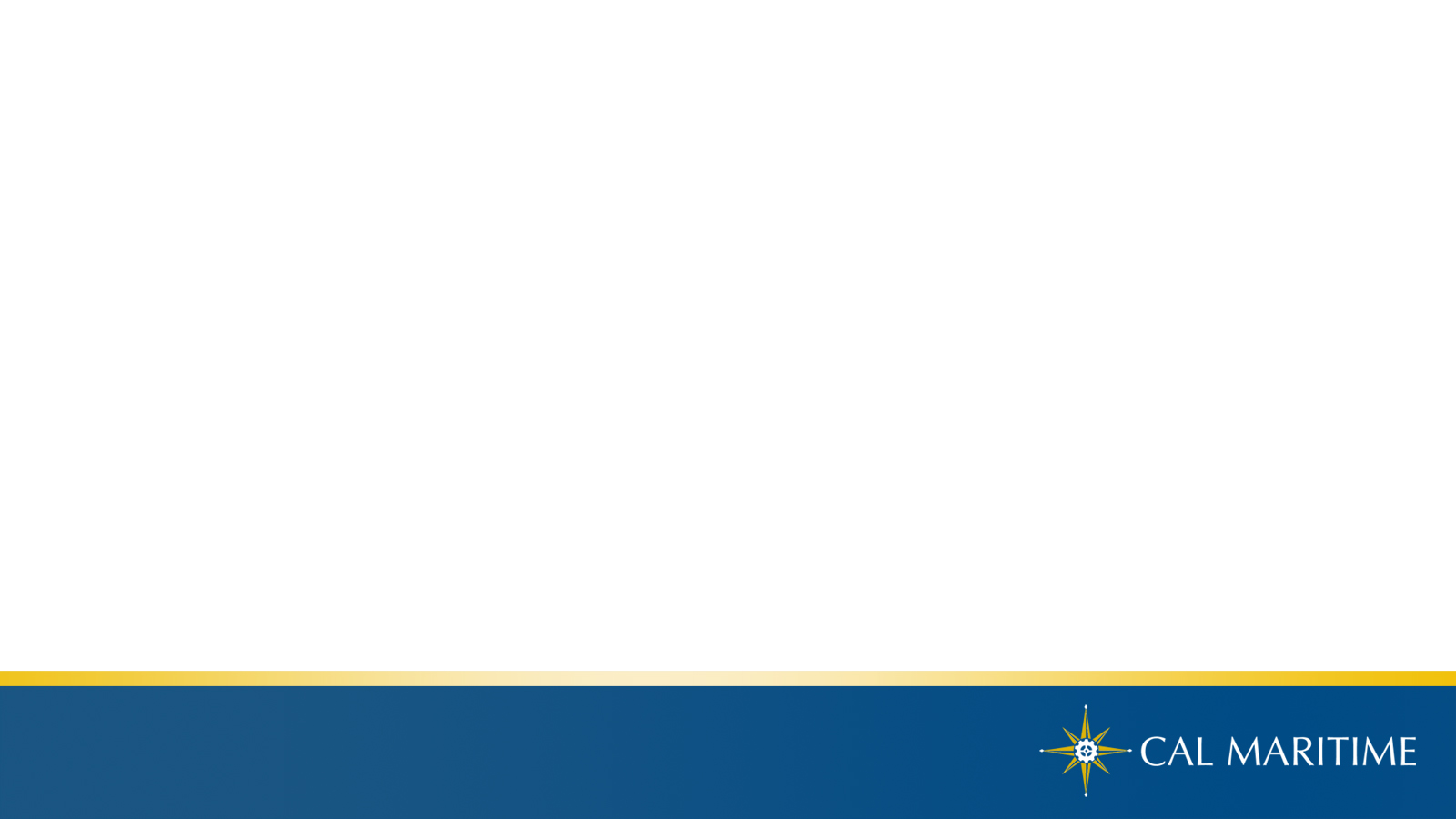 Activity
PRESENTATION SUB-TITLE
Other Information as Necessary
11/15/2017
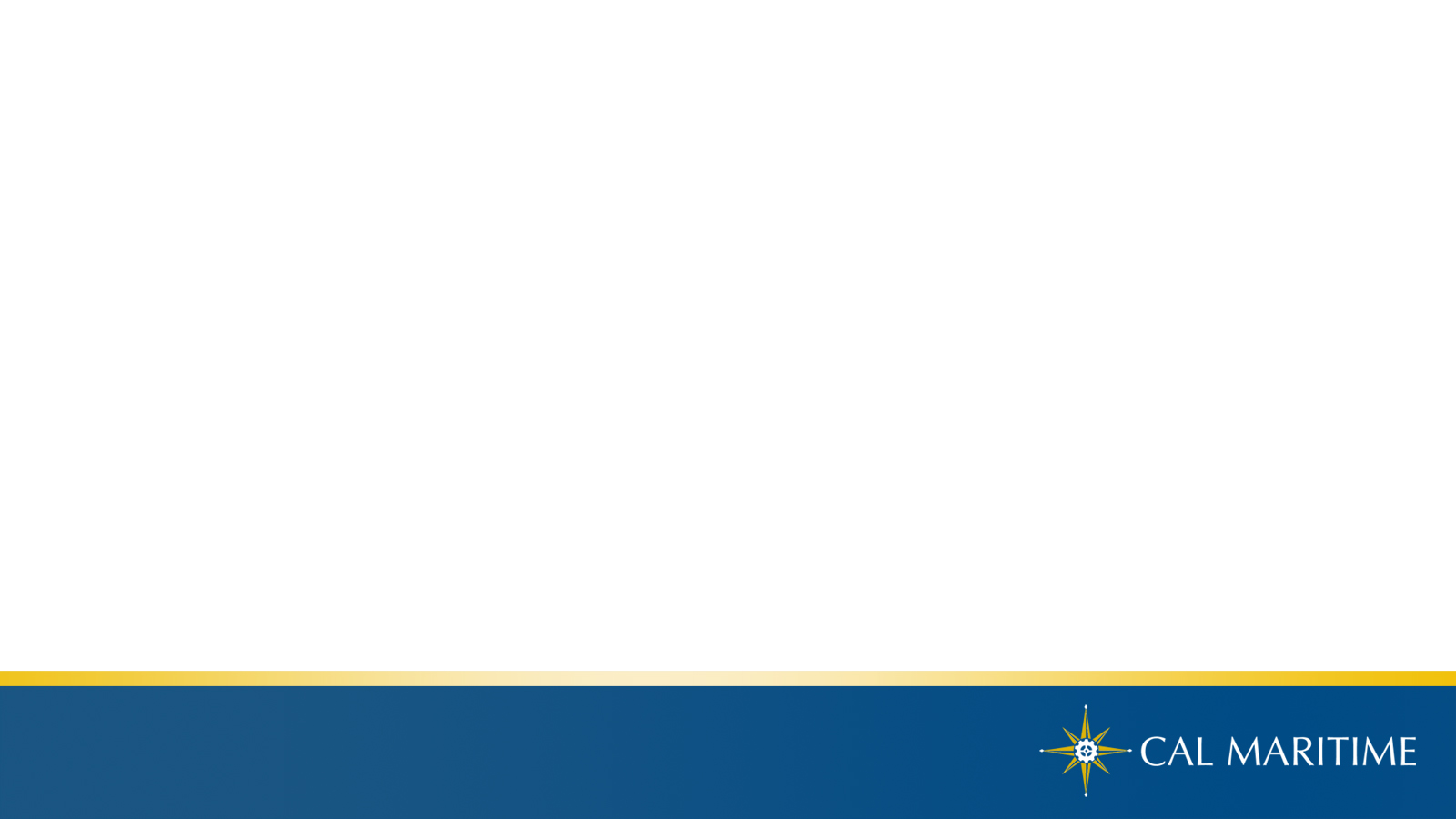 Activity
PRESENTATION SUB-TITLE
Other Information as Necessary
11/15/2017
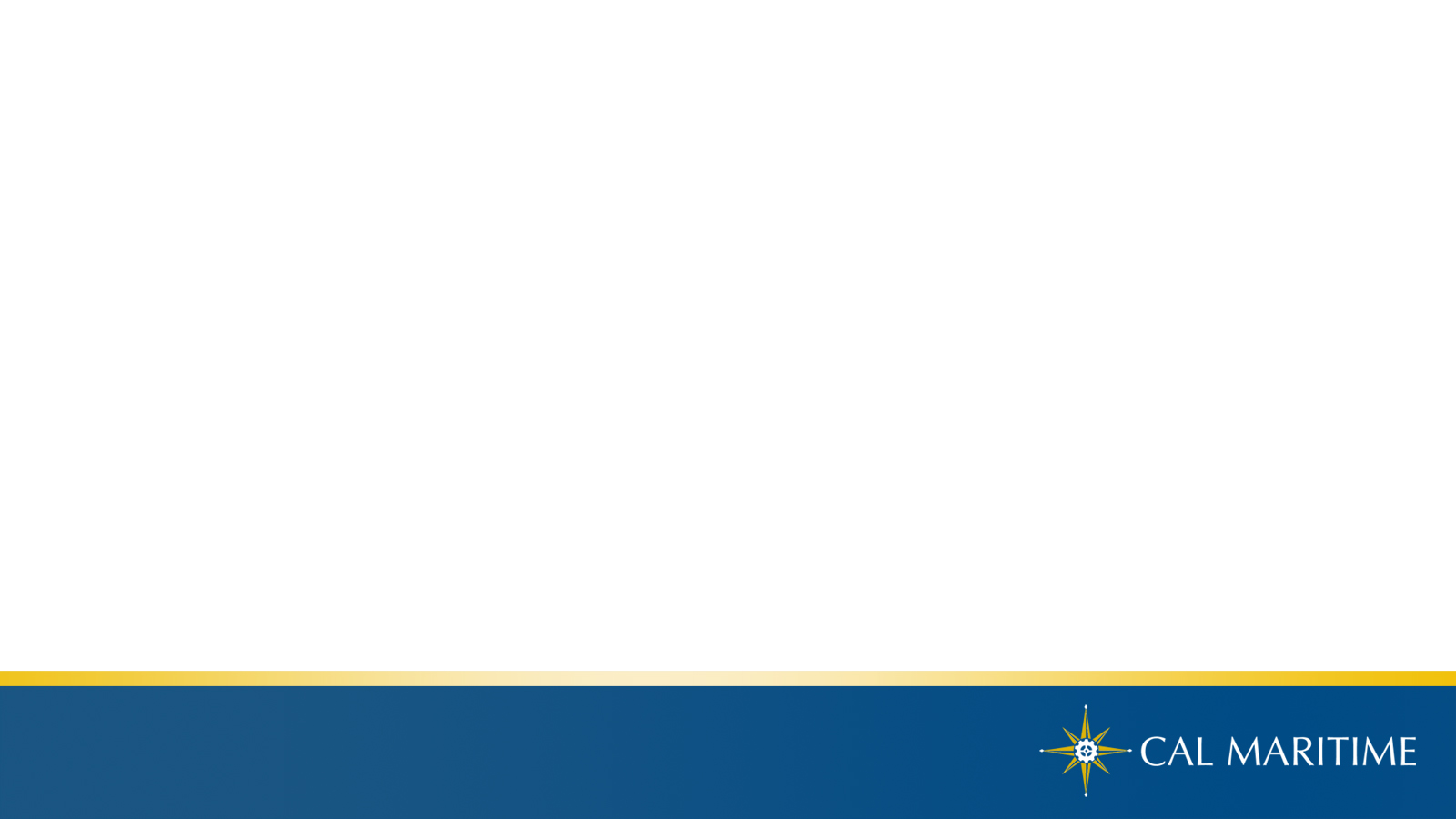 Resources
For reporting and Supportive Measures
Title IX – Vineeta Dhillon | titleix@csum.edu

Confidential Support
Counseling & Psychological Services (CAPS) 
Campus Advocate -  Jess Lucia | weave@csum.edu
PRESENTATION SUB-TITLE
Other Information as Necessary
11/15/2017
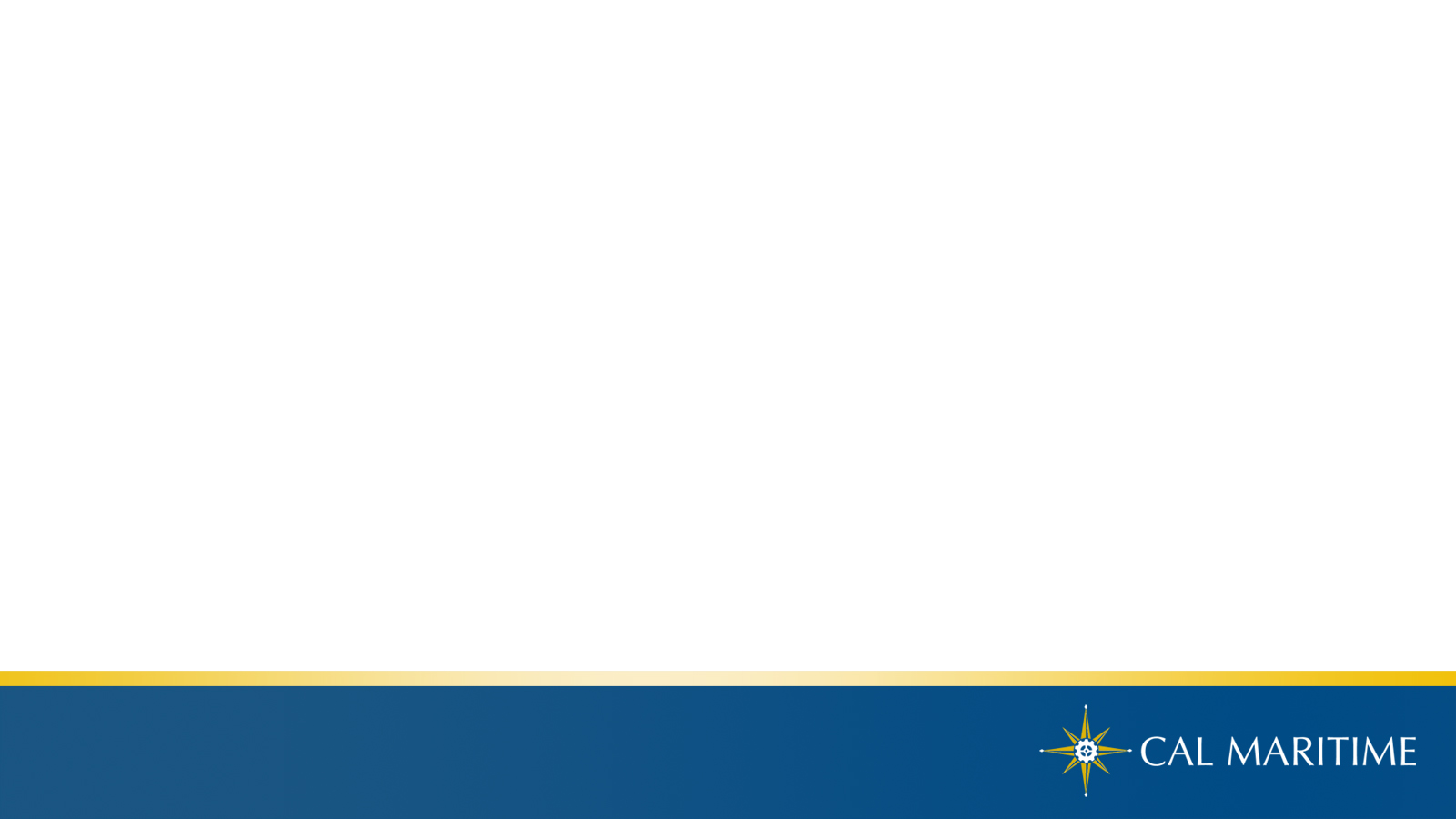 Questions and Wrap-Up
PRESENTATION SUB-TITLE
Other Information as Necessary
11/15/2017
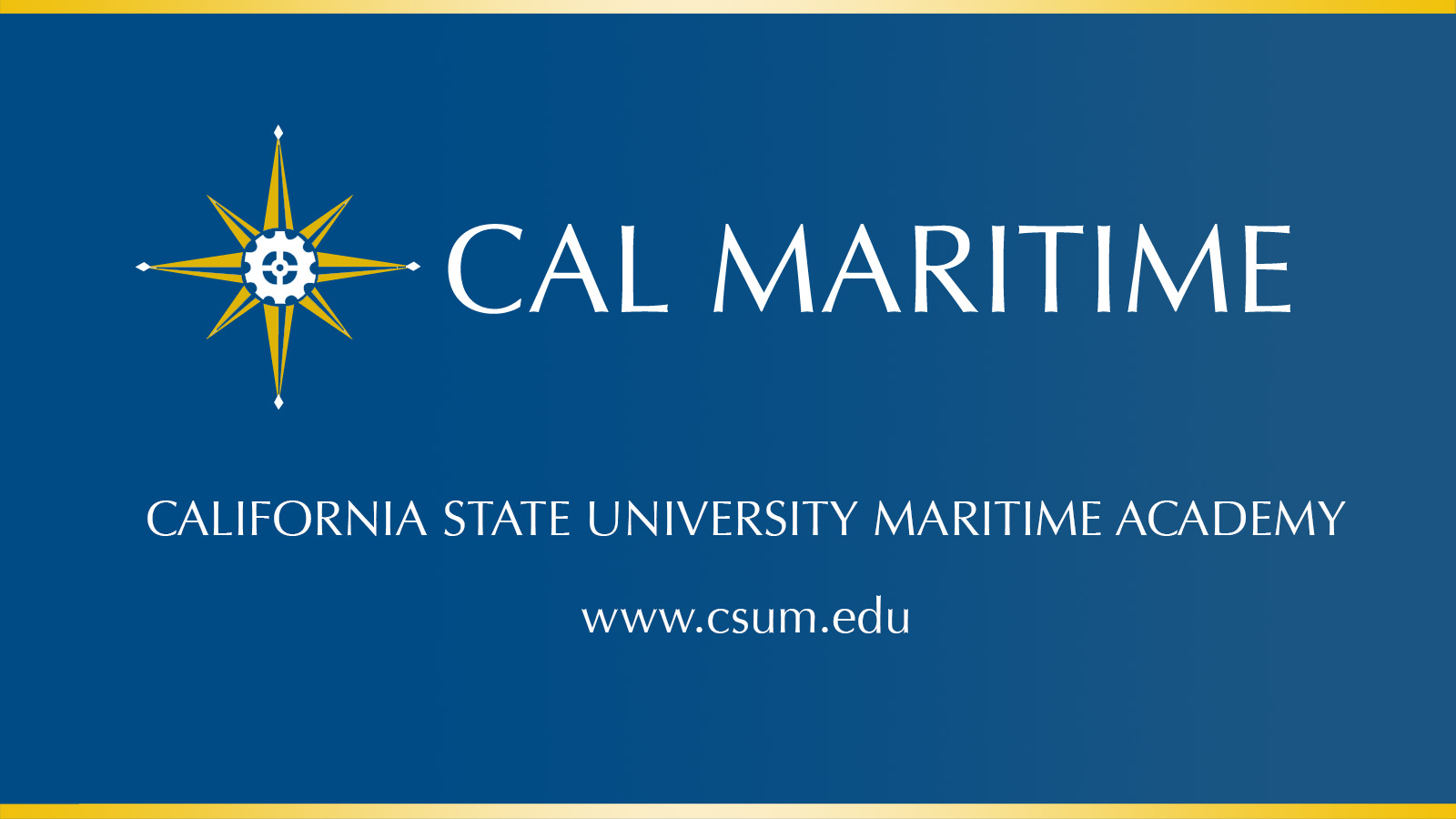